What We Need to Teach Students About Effective Study Skills(and Why They Won’t Believe Us)
Stephen L. Chew, PhD
Department of Psychology
Samford University
slchew@samford.edu  Twitter: @SChewPsych
Tennessee Association for Student Success and Retention (TASSR)

October 3, 2019
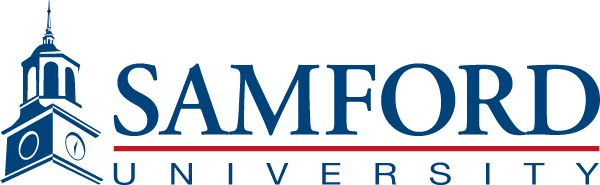 Goals for this Presentation
Discuss cognitive principles of learning students and teachers need to understand to succeed academically 
Speculate on why students ignore or resist these principles
Speculate on some possible ways forward
Student Struggle in College
Only about 25% of entering college students are considered college ready in all subjects
Overall 59% six-year college completion rate 
Lower rates for minorities, first generation college students, and students taking multiple remedial courses
Student Beliefs about How People Learn
Students base their study behavior based on their models of how people (specifically themselves) learn.
It determines their learning effectiveness, achievement, and success
Most students base their learning strategies on untested assumptions, faulty intuitions, and misconceptions
[Speaker Notes: Whether or not they go to class, 
If and how well complete assignments, 
How they study and when material is mastered]
Differences in Learning Context from High School to College
Only about 1/3 the contact hours with teachers
Less scaffolding; much more independent learning
Fewer learning activities in and outside of class
Demand for a deeper level of understanding
Fewer feedback opportunities
Fewer assessments for higher stakes
Less peer social support
Teachers both less well trained and less likely to prioritize learning
A culture of completion to a culture of access
[Speaker Notes: Learning strategies that worked in high school don’t work in college]
Helping students be successful in college
Many developmental and tutoring programs are content focused
Teach them how to be more effective learners 
correct misconceptions
Model cognitive principles of learning in our teaching
Teach them how to apply cognitive principles of learning
[Speaker Notes: Both Students and Teachers often base their actions on untested assumptions, informal intuition, and faulty beliefs about how people learnThese misconceptions undermine student learning
Talk about common misconceptions of teachers and students

Not just about content like remediation]
Stumbling Blocks in Learning
Common Misconceptions about learning
Attention
Metacognition
Learning Strategies
Beliefs about Learning that Make You Stupid
Learning is fast
Being good at a subject is a matter of inborn talent rather than hard work
Knowledge is composed of isolated facts
I’m really good at multi-tasking, especially during class or studying
[Speaker Notes: Typical beliefs or comments: “One good reading is enough” or “I read 8 chapters last night” 
You learn more during review than you do at initial reading 
Students, especially weak students, grossly underestimate the time required to complete assignments
As a result, they start studying or working on assignments too late

I do it all the time, so I must be good at it
Study while monitoring texts, checking facebook, watching videos, carrying on conversations
Any distraction takes away from our ability to concentrate and learn
Virtually no one is good at multitasking

Typical beliefs and comments: 
“I’m bad at math.” 
“Maybe this time I’ll get lucky”
Belief in fixed intelligence, vs. malleable intelligence
Often reinforced by feedback, “You are smart” or “Science is just not your thing”

Study by memorizing facts in isolation of each other
Highlighting bolded terms in the text, then studying those]
ACT by First Year GPA
Beliefs about Learning that Make You Stupid
Learning is fast
Being good at a subject is a matter of inborn talent rather than hard work
Knowledge is composed of isolated facts
I’m really good at multi-tasking, especially during class or studying
[Speaker Notes: Typical beliefs or comments: “One good reading is enough” or “I read 8 chapters last night” 
You learn more during review than you do at initial reading 
Students, especially weak students, grossly underestimate the time required to complete assignments
As a result, they start studying or working on assignments too late

I do it all the time, so I must be good at it
Study while monitoring texts, checking facebook, watching videos, carrying on conversations
Any distraction takes away from our ability to concentrate and learn
Virtually no one is good at multitasking

Typical beliefs and comments: 
“I’m bad at math.” 
“Maybe this time I’ll get lucky”
Belief in fixed intelligence, vs. malleable intelligence
Often reinforced by feedback, “You are smart” or “Science is just not your thing”

Study by memorizing facts in isolation of each other
Highlighting bolded terms in the text, then studying those]
Stumbling Blocks in Learning
Common Misconceptions about learning
Attention
Metacognition
Learning Strategies
The Nature of Attention
Attention is like a small spotlight in a darkened room. 
Narrow focus
Anything that draws attention away from the critical feature hurts attention
Learning Loss Due to Distractions(Blasiman, et al., 2018)
[Speaker Notes: Online courses]
Inattentional Blindness
We miss most anything outside our focus of attention, and we are unaware that we missed anything
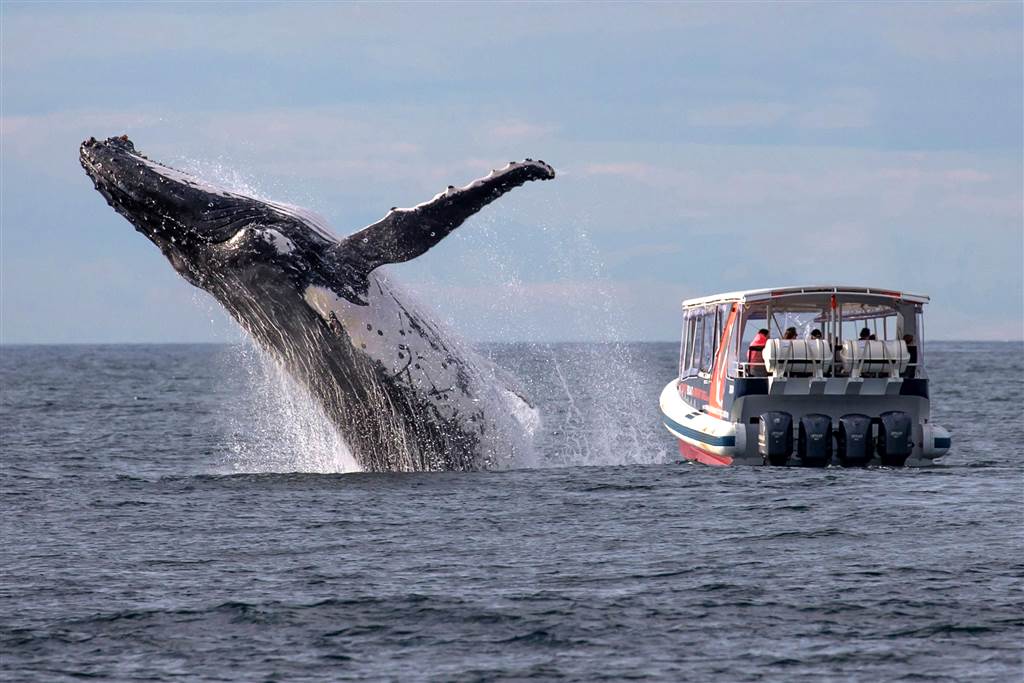 Inattentional Blindness
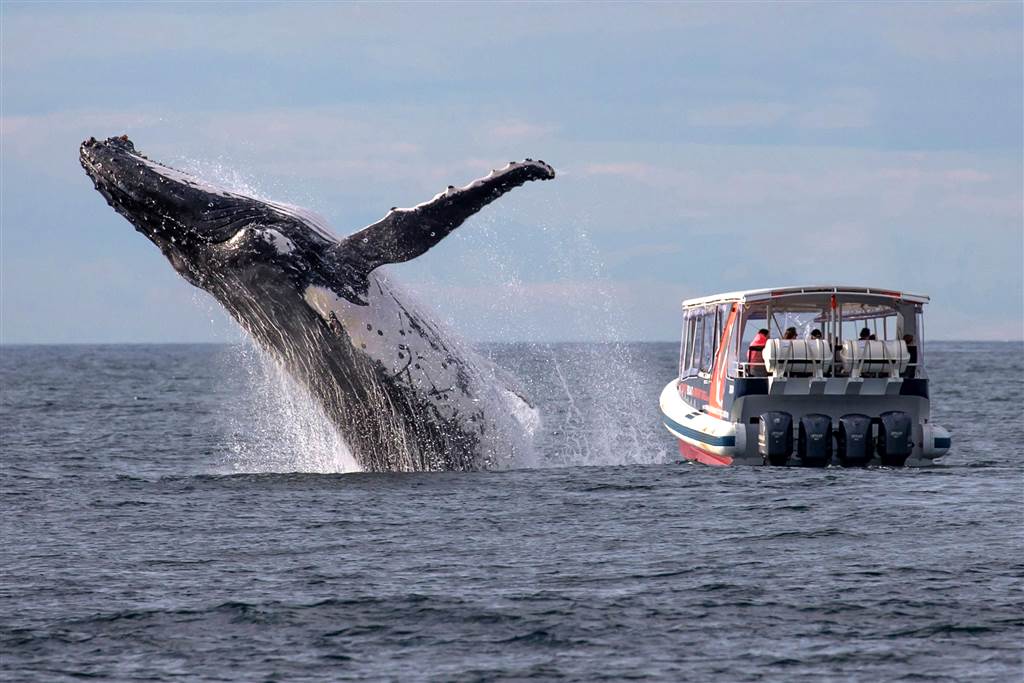 Attentional Blink
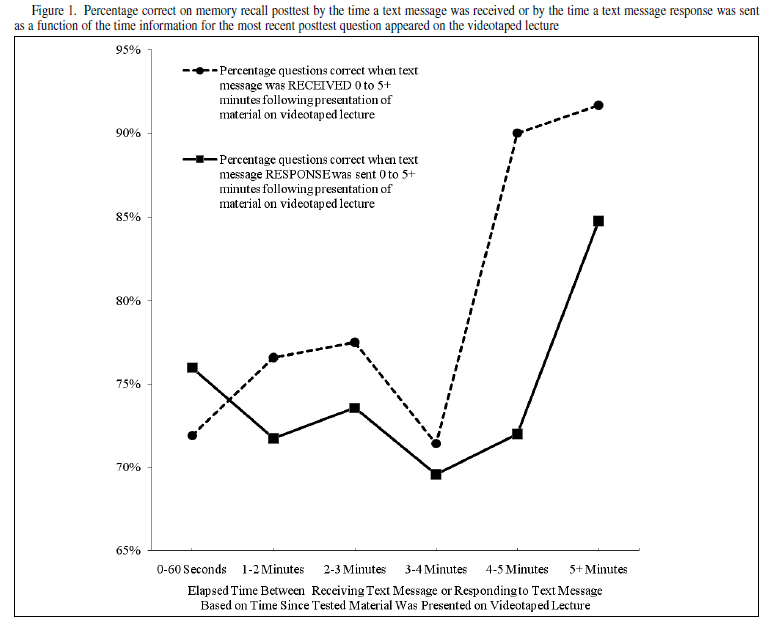 [Speaker Notes: Rosen]
The Cost of Multitasking
Partner up; you will need a stopwatch 
Time each other doing the following:
As quick as you can, count down from 10 to 0, then immediately say the alphabet out loud from A-K
Now, alternate between the alphabet and counting down, 10-A, 9-B,…
Divide your second task time by your first task time
The Arithmetic of Distracted Studying
Assuming Distracted Study takes three times longer than 
Focused Study to achieve the same level of learning
Focused Study 
Takes 30 Minutes
Distracted Study
Takes 90 minutes
Focused Study gives you 
60 Minutes (undistracted) free time
30 
Minutes
Turns into
90 Minutes
30 Minutes
of Study
Which could
be
60 Minutes 
Of Free Time
The Cost of Distractions
Vimeo
Friends
Noise
iTunes
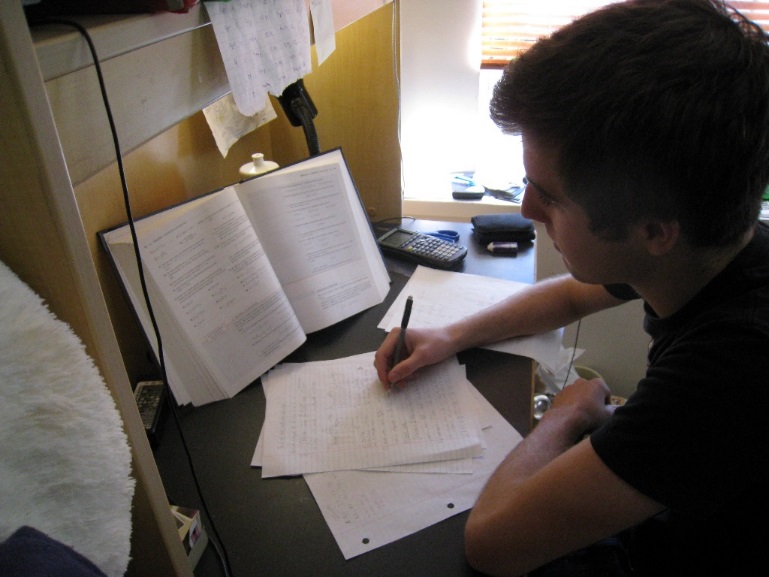 Video games
Tumblr
Television
Texts
Facebook
Snapchat
Hunger
Reddit
Email
Amazon
Alerts
Phone calls
Skype
Parties
Pandora
Hulu
Twitter
Sports
Netflix
Spotify
Parents
YouTube
Pinterest
Instagram
The Importance of Undivided Attention
There is NO evidence that multi-tasking is as effective as concentrating on one task at a time
Good study strategies are effortful, and require full concentration
Even small distractions can significantly reduce learning 
Resisting temptation is a distraction
For best concentration, remove temptations 
Apps for blocking distractions (RescueTime; Freedom)
Stumbling Blocks in Learning
Common Misconceptions about learning
Attention
Metacognition
Learning Strategies
Metacognition
A student’s awareness of their level of understanding of a topic
Metacognition distinguishes between stronger and weaker students
One of the major tasks for a freshman is developing good metacognition
In high school, you spent years developing a metacognitive sense that is likely inadequate or even counterproductive for college.
Self-Rating
What is your best, most accurate judgment of the percentage of questions that you answered correctly on this exam? Your answer may range from 0 to 100%
 
 
_____________________% correct
Estimated and Actual Grades for 800 Students: Econ 101
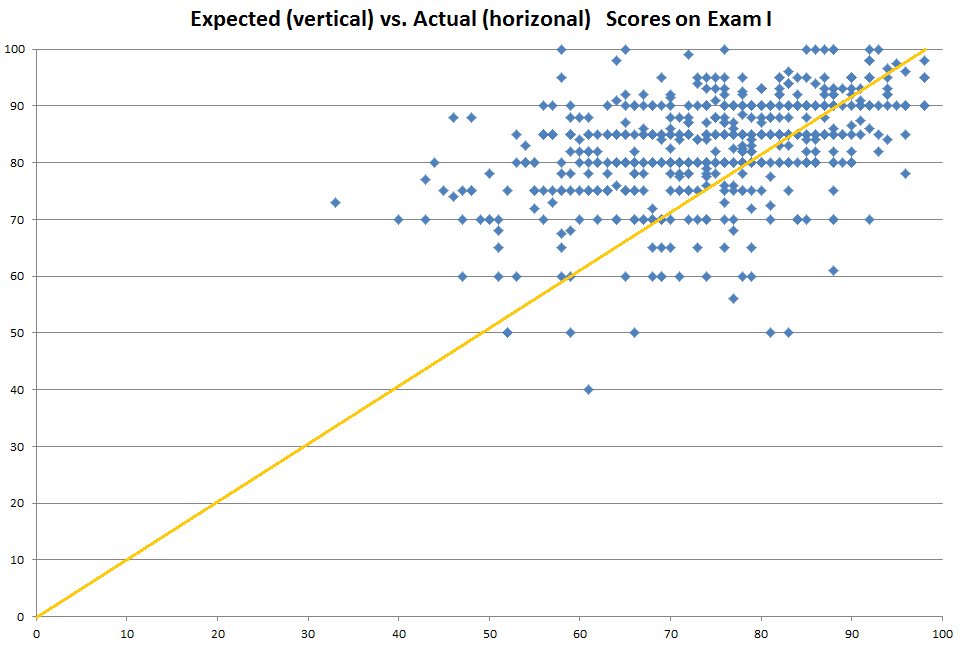 Poor Metacognition
From one of my students: 
I don't understand why I am doing poorly on the exams. I prepared well for this exam and felt like I knew the material and did well on the exam but I obviously did not.
[Speaker Notes: Good scores is not a matter of luck.]
The irony of poor metacognition
Students who have the poorest metacognition have no clue how weak their understanding of a concept is. 
Part of being incompetent is not understanding just how incompetent you are. 
So the students who most need to listen closely to this talk, are the ones who don’t believe they need to.
Stumbling Blocks in Learning
Common Misconceptions about learning
Attention
Metacognition
Learning Strategies
Student Misconception about Study Skills
Students assume all studying is equally effective, only amount matters
Do what is easy and fast, but effective study is slow and effortful
About Learning Strategies
Good intentions cannot overcome bad study strategies
Both time and quality of study matters
Deep level of processing is critical for learning
Freshmen have highly practiced poor learning strategies
Achieving Deep Processing while Studying
As you study, follow these principles: 
Elaboration: How does this concept relate to other concepts?  Can I make a story?
Distinctiveness: How is this concept different from other concepts?
Personal: How can I relate this information to my personal experience?
Appropriate to Retrieval and Application: How am I expected to use or apply this concept?
[Speaker Notes: Elaboration: They are both ways of rehearsing information
Distinctiveness: shallow processing is easy and fast, but does not lead to long-term learning. Deep processing is effortful and slow but does lead to long-term learning
Personal: I like to work through examples for deep processing
Application: I practice recalling information without checking the book]
Forgetting, then Relearning, is Highly Effective for Long-term Recall
Study with comprehension and understanding
Forget, preferably by studying another topic
Review with comprehension and understanding
Forget, preferably by studying another topic
Review with comprehension and understanding

Sample Strategies: 
Spaced practice 
Interleaving
Self-testing
Nuthall’s “Rule of Three”
For long-term learning to occur:
A student needed to encounter, on at least three different occasions, the complete set of information she or he needed to understand a concept. Nuthall (2007, p. 63)
Students must possess all the information needed to understand a concept. 
The information must be encountered on at least three different occasions. 
The information must be fully interpreted and integrated into working memory on each occasion.
Why students resist changing ineffective learning practices
Study Strategies are Hard to Change
Misconceptions about learning are tenacious
Many students have highly practiced poor learning strategies
Bad study strategies are seductive and easier to do than effective ones
Shifting metacognitive awareness is difficult
Technology makes it easy to study badly
Bad Study Strategies are Seductive
Bad study strategies increase confidence without increasing actual learning
Students are poor judges of their own learning
Students confuse familiarity and amount of study with learning
Students confuse availability with learning
Most people are poor judges of their own learning
Generation
Interleaving Skills
Spacing
Predicted
Predicted
Predicted
Judged
Judged
Satisfaction
Rating of Training
Actual
Actual
Actual
Actual
Actual
Actual
Pre-testing
Stability Bias
Interleaving Concepts
Familiarity vs. Learning
Students confuse familiarity with learning
Knowing the Apple LogoBlake, Nazarian, & Castel, (2015)
When asked to pick correct logo out of 12 options, 53% failed
When asked to draw it, only 1 of 85 could do so.
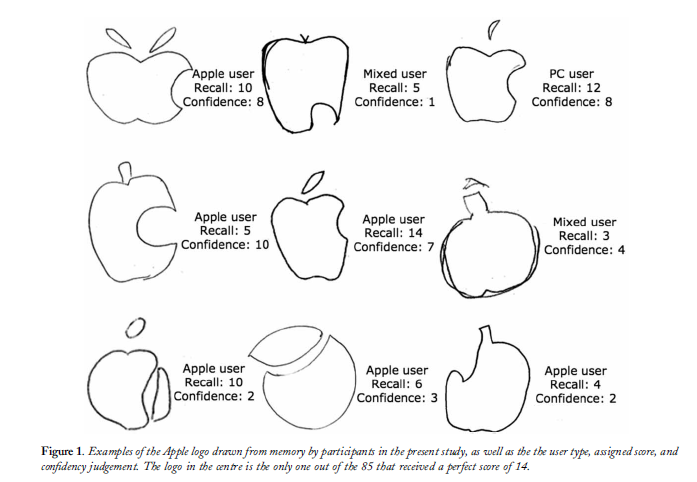 Familiarity vs. Learning
Students confuse familiarity with learning
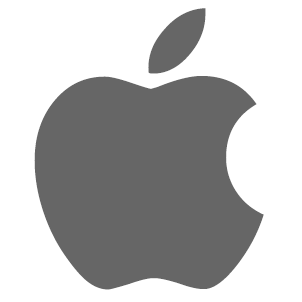 Availability of Information
Google Effect
Only half of online students take notes on lectures (Morehead, et al. (2019)
Technology makes it easy to study badly
Looking for Quick, Easy Fixes
Seeing success as a function of finding the right shortcut vs one’s own effort
Looking for the right “hack” for a course, teacher, or test 
Assuming successful students have figured it out or get special treatment
“You get a better grade on English papers if you use big words” 
“If you take the right prep course, you can get a 34 on the ACT”
“I tried it your way and it didn’t work”
So, what can we do…
Anticipate poor study habits and train students to use better ones
Help them plan out better study habits
The Question Every Student Should Answer When Studying
What evidence do I have that I understand this material?
Hope is a lousy test taking strategy
Amount of time and effort is a poor proxy for learning
Use of validated study strategies is better, but not necessarily enough
Honest Self-assessment using questions similar to what the teacher expects is best
Video Series: How to Get the Most Out of Studyinghttp://www.samford.edu/how-to-study/
Anticipating Poor Metacognitive Awareness
Anticipating Poor Exam Preparation
Phases of Self-Regulated Learning (Pintrich)
Forethought and Planning: Students analyze the learning task and set specific goals
Performance Monitoring: Students employ strategies to make progress on the learning task and monitor the effectiveness of those strategies as well as their motivation for continuing toward goals
Reflection on Performance: Students evaluate their performance on the learning task with respect to the effectiveness of the strategies that they chose.
[Speaker Notes: When students learn unfamiliar topics, however, they may not know the best ways to approach the task or what goals might be the most appropriate.]
Self-Regulation Cycle (Pintrich)
Performance Monitoring Phase 
Employ strategies to make progress on the learning task. 
Monitor the effectiveness of the strategies employed. 
Monitor motivation for completing the learning task.
Reflection on Performance Phase 
Evaluate performance on the learning task. 
Manage emotional responses related to the outcomes of the learning experience.
Forethought and Planning Phase 
Analyze the learning task. 
Set goals toward completing the task.
Take Home Message
Most students have highly practiced, poor study habits
Student intuitions and beliefs about learning are faulty
Many obstacles to becoming an effective learner
We must to help students overcome these obstacles, not just in our classes, but across the curriculum
Thank You!Questions?
Stephen L. Chew
slchew@samford.edu